муниципальное казенное учреждение культуры «Красноборский центр досуга и народного творчества»
Отчет о работе за 2016 год
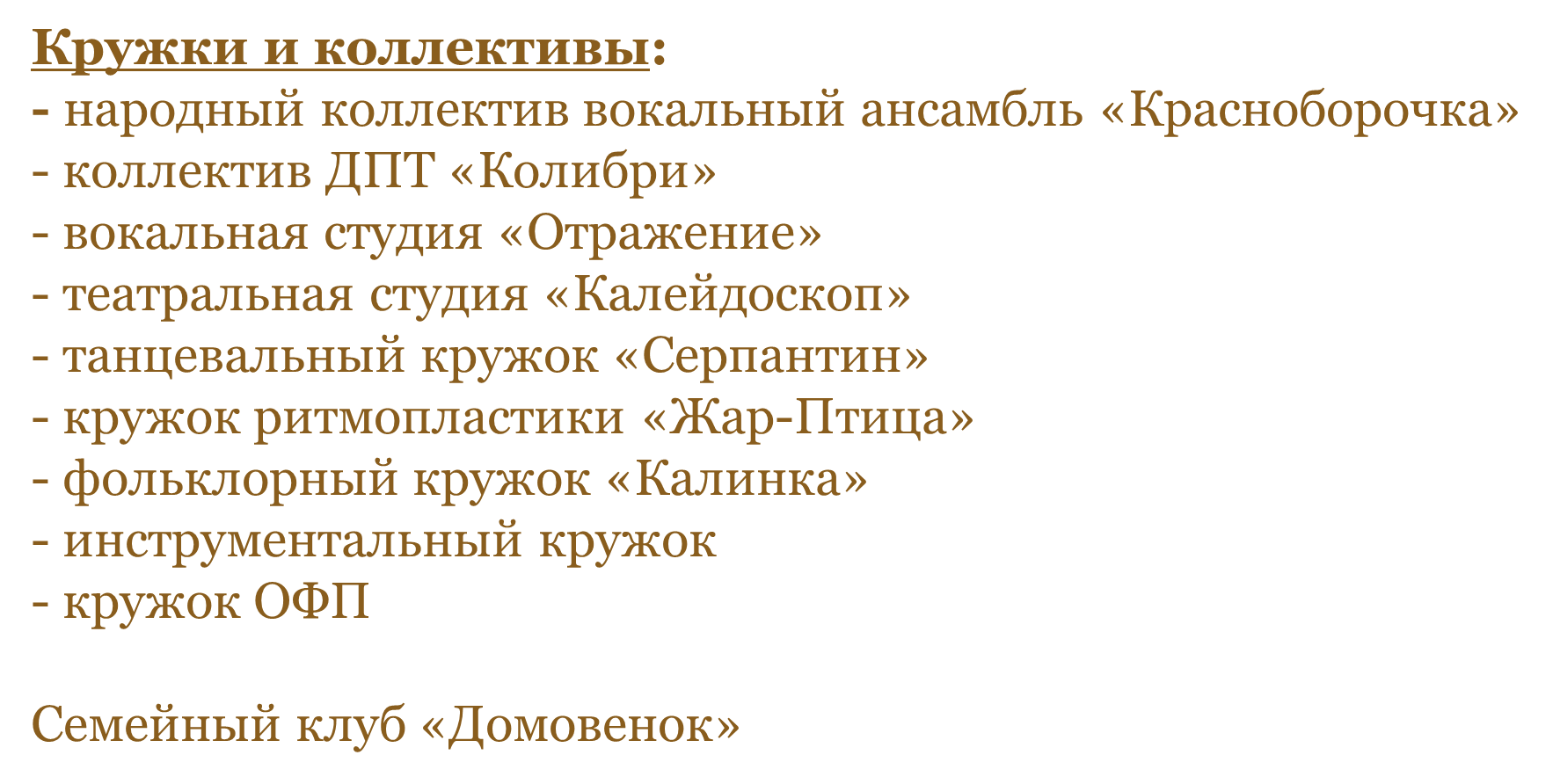 В 2016 году отметили юбилеи:народный коллектив вокальный ансамбль «Красноборочка»    30 летколлектив ДПТ «Колибри»5 лет
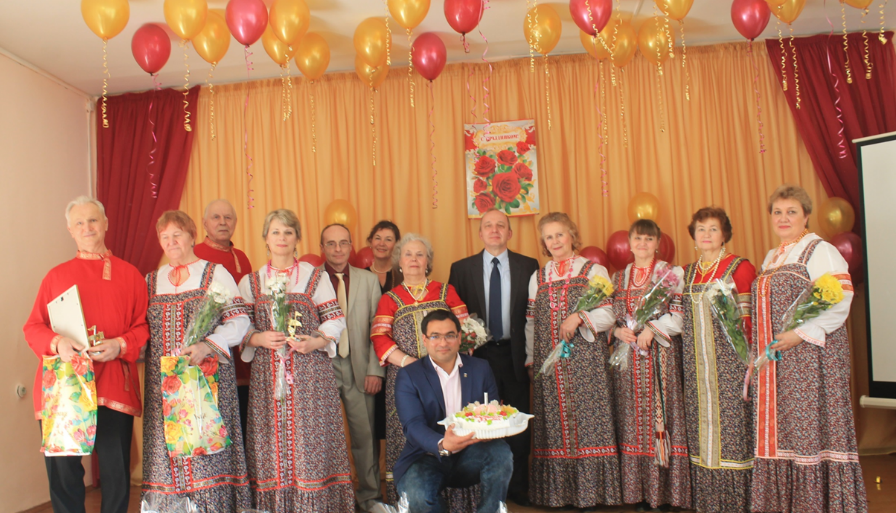 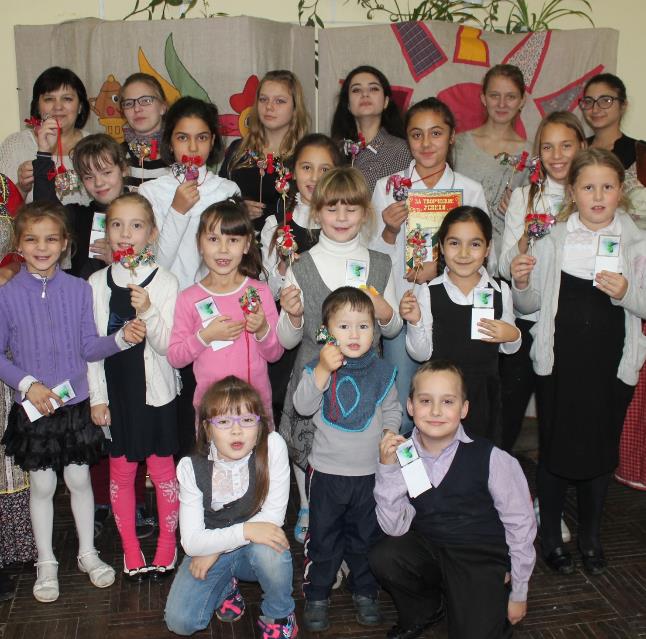 Направления работы
Культурно- массовое
Спортивно-массовое
Культурно-просветительское
Совместная работа :
МКДОУ «Детский сад № 28»
МКОУ «Красноборская СОШ»
Совет ветеранов Красного Бора
Центр казачьей джигитовки «Багмут»
За 2016 год МКУК  «Красноборский центр досуга и народного творчества» организовал и провел 67 и принял участие в 27  культурно – массовых  и  спортивных мероприятиях.
Культурно-массовые мероприятия
Праздничный концерт к 8 Марта
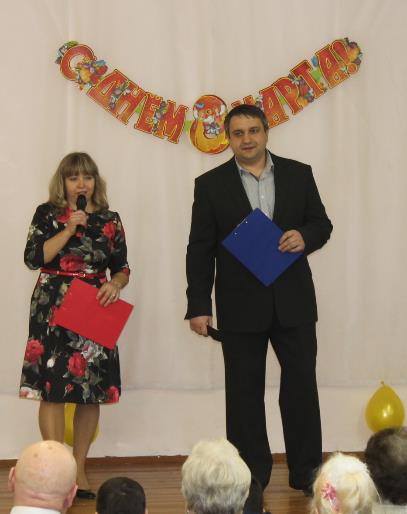 Красноборская широкая Масленица
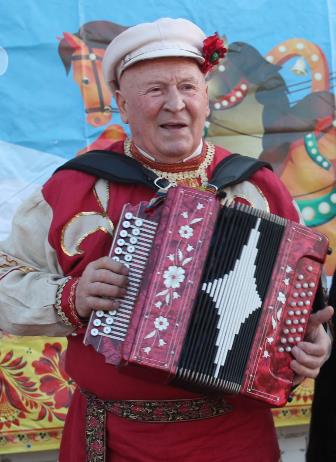 Конкурсно-развлекательная программа «Мамино сердце»
«День воинской славы России» 71 год Великой Победы
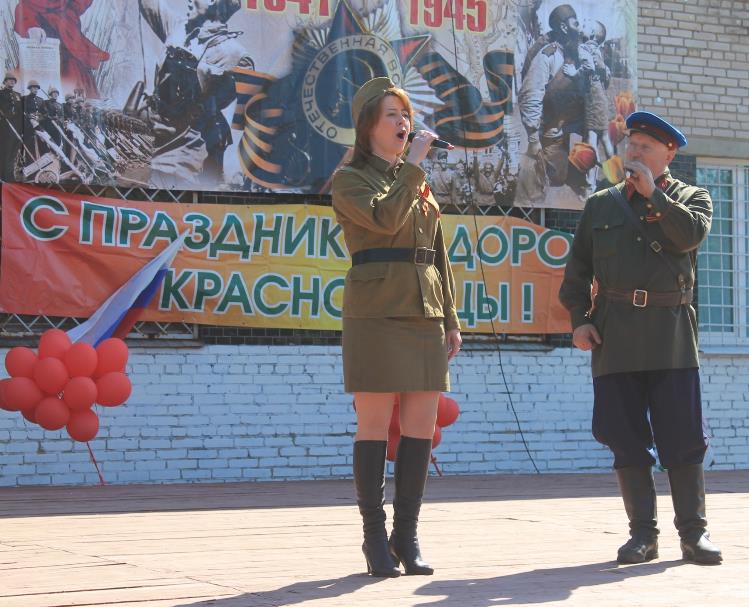 Последний звонок
Международный  День защиты детей
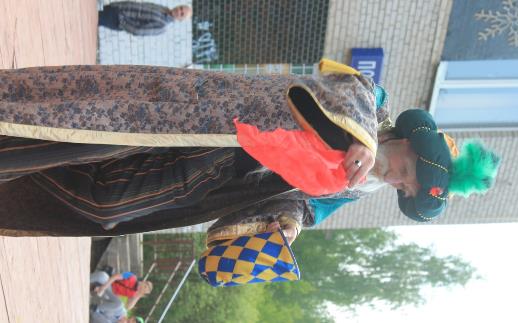 Праздничное мероприятие совместно с центром казачьей джигитовки Багмут, посвященное Дню России
Праздничное мероприятие совместно с центром казачьей джигитовки Багмут, «День отца»
Ежегодный традиционный праздник «День поселка»
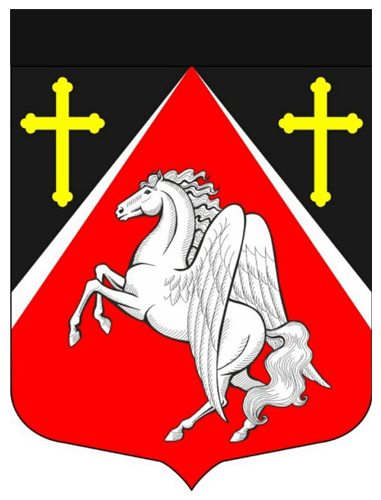 Конкурсно - развлекательная программа «А ну-ка, бабушки»
Новогоднее гуляние
Спортивно-массовые мероприятия и праздники
спартакиады
Для детей
Для взрослых
праздники
«Велосипедная планета»
«А ну-ка, парни»
«Красноборская лыжня»
День здоровья
Спортивные встречи
Культурно-просветительские мероприятия
Митинги
Торжественные
Траурные
Экскурсии
Выборг
Новгород
Гатчина
Кировск
Выставки
Мастер классы
Фольклорные праздники
Участие в конкурсах и фестивалях
Семья Сушиных
Семья Бубенщиковых
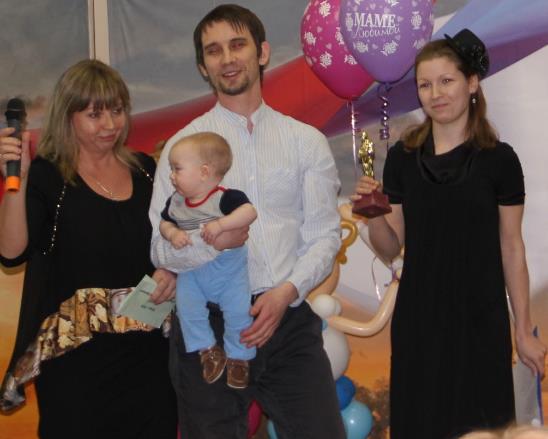 Коллектив «Отражение»
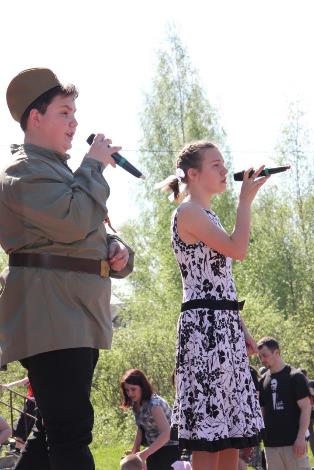 Александра Лукьянова
«Красноборочка»
Ветераны за здоровый образ жизни
Слет молодежных активов
Спортивно-туристический слет молодежи
Ветеранская планета спорта
Весенние зори
Себе на радость, людям-на удивление!
Ветеранское подворье
Молодежный форум
Соревнования по боксу
Конкурс-фестиваль «Песни победы»
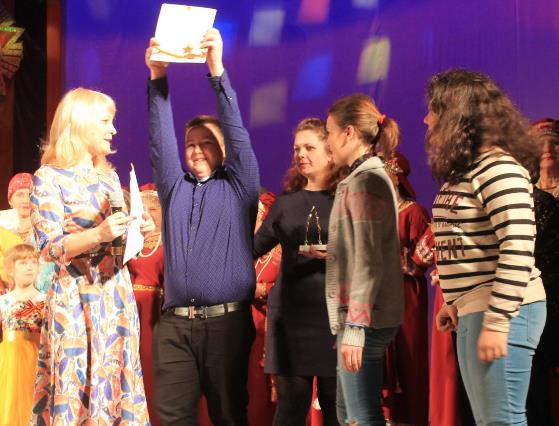 Открытый конкурс вокалистов«Серебряный одуванчик»
Фестиваль «Никольщина»
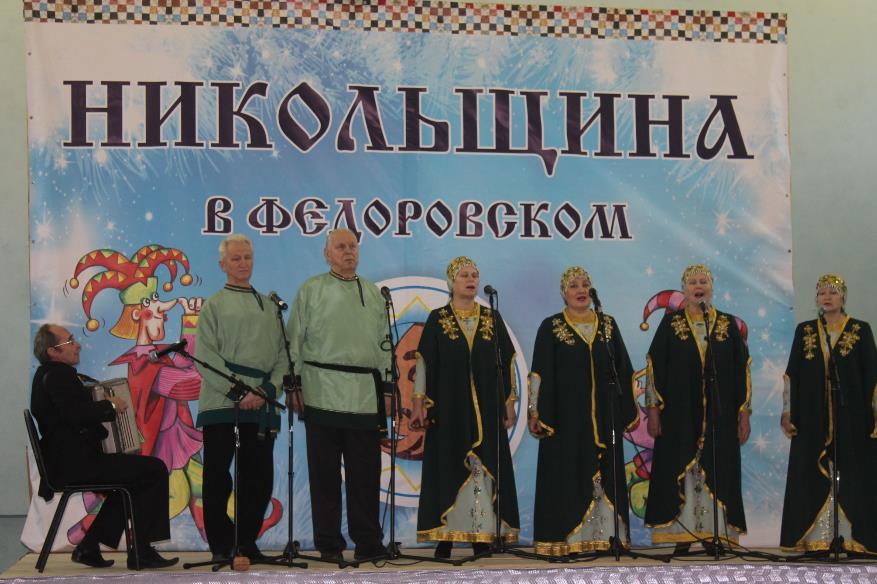 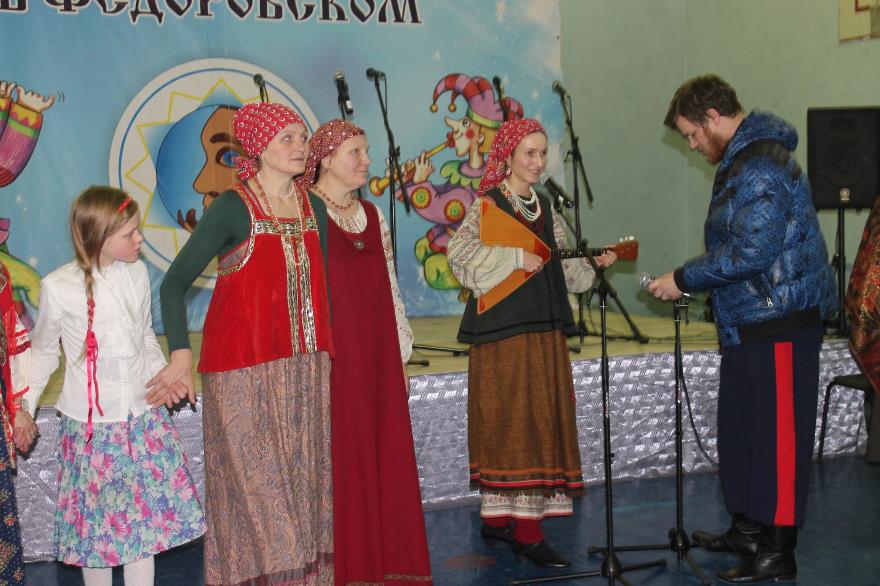 Фестиваль «Играй, гармонь!»
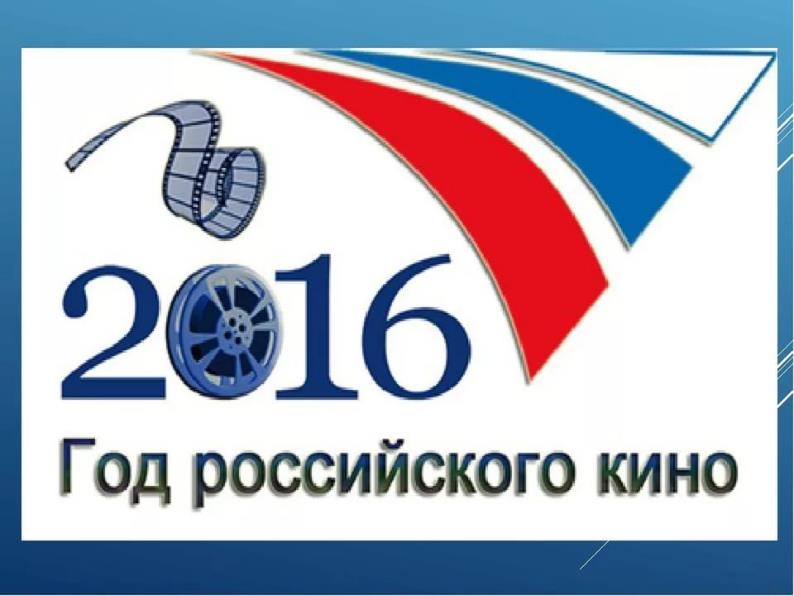 Кинофестиваль в Тосно
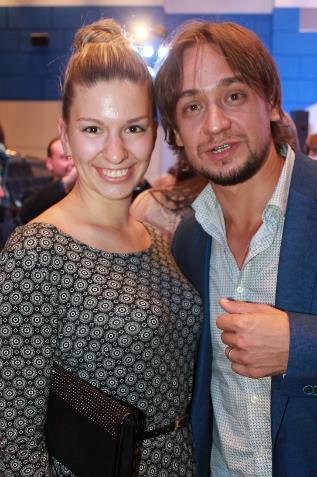 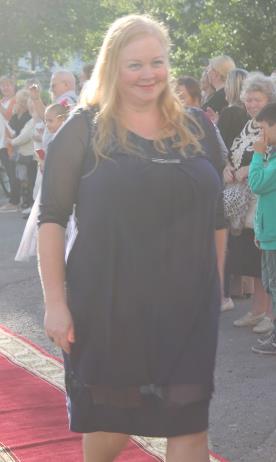 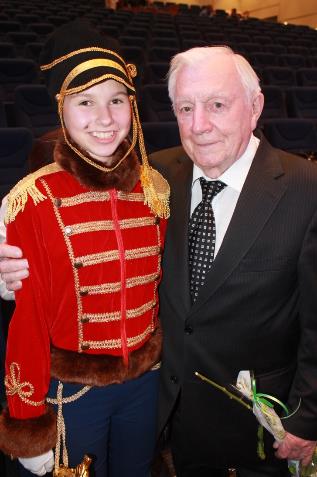 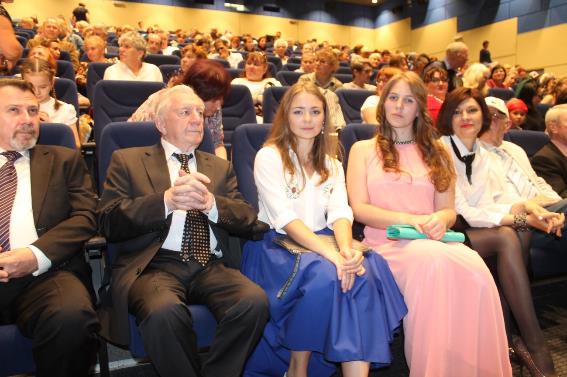 Совместная работа семейного клуба «Домовенок» с МКДОУ «Детский сад № 28»
Совместные фольклорные праздники
Тематические выставки поделок
Мастер классы для детей и родителей
Спортивные праздники для детей и родителей
Праздничные программы
Результат совместной работы
Юбилей детского сада
Юбилей Совета ветеранов
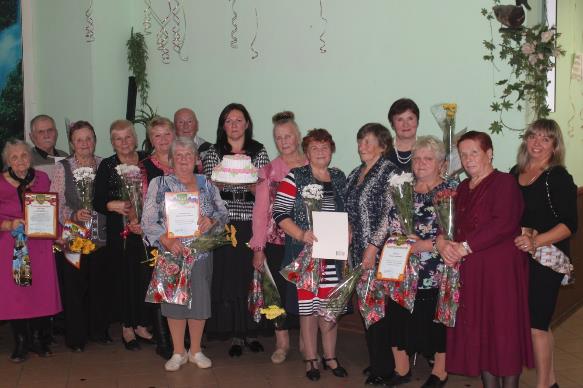 Итоги работы за 2016 год
Награждение организаторов и участников спортивных соревнований
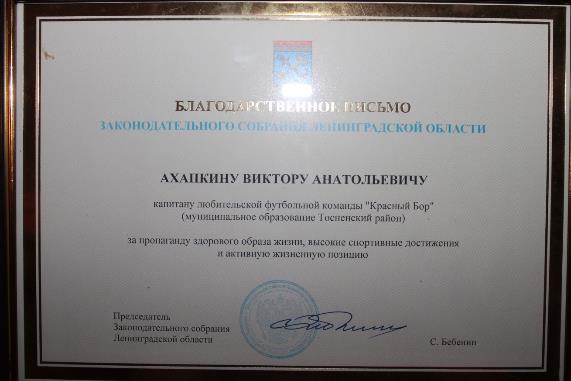 Награждение коллектива ДПТ «Колибри» за активное участие в районных мероприятиях
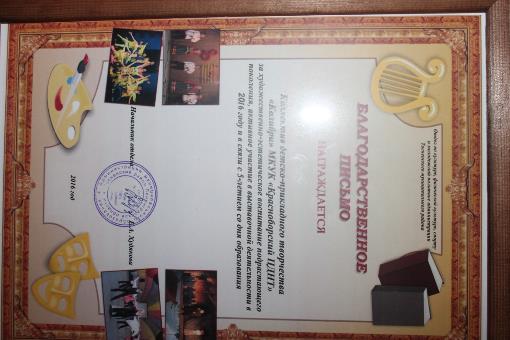 Награждение участников молодежного актива по итогам года
Экскурсия и посещение театра для участников конкурсов, соревнований и фестивалей